Yhteiskuntasuhteet
- Eduskuntavaalit 2019
Liikunnan ja urheilun webinaari 9.4.2018
Tervetuloa
Edunvalvonta
Yhteiskuntasuhteet
Vaikuttaminen
Yhteiskunnallinen työ
Valtakunta
Kv&EU
Järjestöt
Kunnat
Maakunnat
Organisaatio
Panos
Yhteiskunnallinen prosessi
Tuotos
Vaikutus
Muutos
Vaikuttamisen mittarit
Vaikuttamisen mittarit
Omat tavoitteet
Omat tavoitteet
Omat tavoitteet
Yhteiskunnalliset prosessit, joihin tulee osallistua
Vaikuttamisen keinot
Vaikuttamisen keinot
Vaikuttamisen keinot
Vaikuttamisen mittarit
Vaikuttamisen mittarit
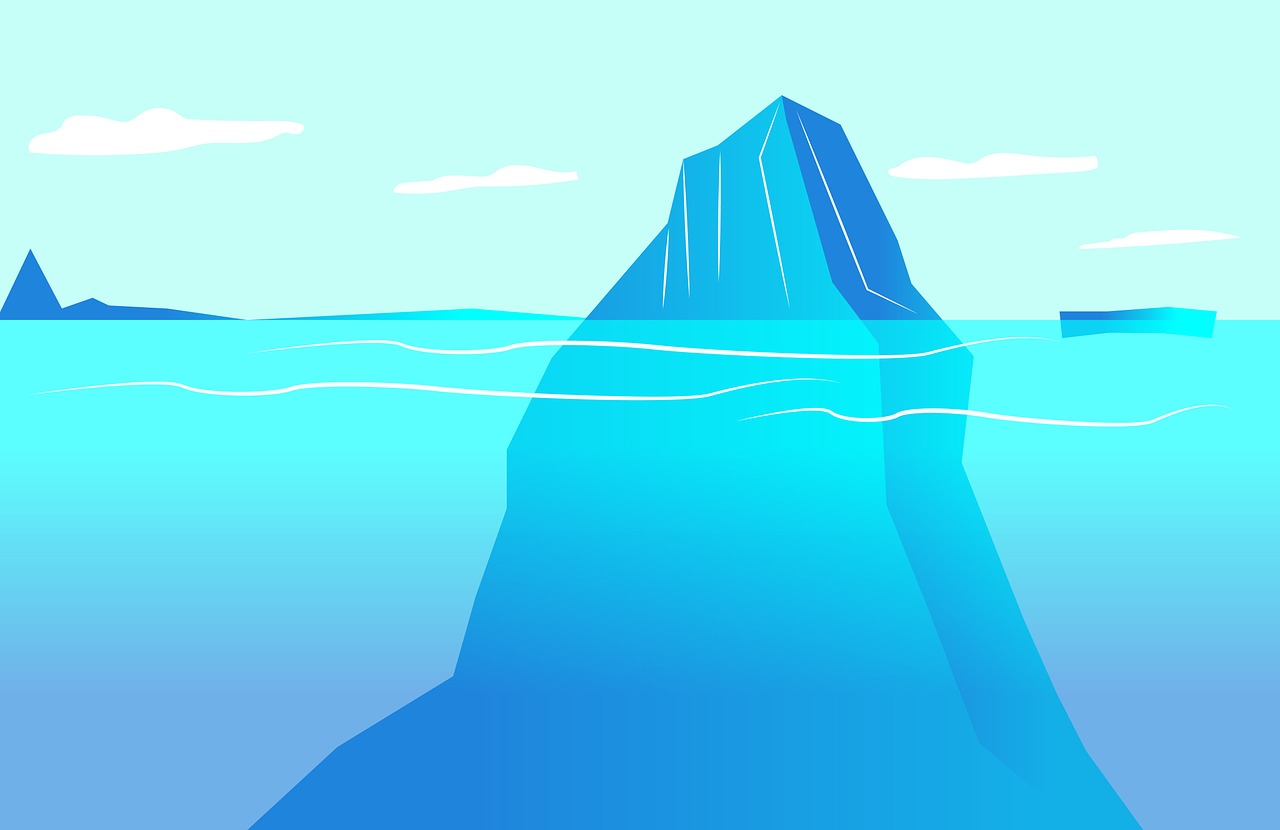 Poliitikot
Virkamiehet
Kv-päättäjät
Liike-elämä
Liikunta- ja urheiluyhteisö
Kv-järjestöt
Muut järjestöt
Media

Kansalaiset
16.4.2018
6
Liikunnan ja urheilun rahoitus
Toteutuma-kartoitus
Sisällönanalyysi?
Järjestöjen autonomia
Kestävä rahapelijärjestelmä
Menestyvä huippu-urheilu
Kokonaisliikuntapolitiikka
Huippu-urheilun johtaminen ja roolit
Aikuisten aktiivinen arki
Elinvoimainen seuratoiminta
Urheilijoiden sosio-ekonominen asema
Lasten liike
Urheilijan polun tukitoimet
Liikuntapoliittinen selonteko
Valtion budjetti
Akatemiaverkoston kehittäminen
Liikunnan olosuhteet
Urheilun olosuhteet
Liikunnan palveluketjut
Maakuntavaalit
Arpajaislain uudistus
Eduskuntavaalit
Sote- ja alueuudistus
Yhteistyö harrastejärjestöjen kanssa
Tavoitesivut: pelikirja
Luova-virasto
Uutiskirje, kotisivut ja muu viestintä
Yhteistyö kuntien kanssa
Liikkujan polku -verkosto
Tilaisuudet ja tapaamiset
Veikkauksen edunvälittäjien verkosto
Lausunnot, kuulemiset
Yhteisön kapasiteetin vahvistaminen
Delfoi-kysely?
Kapasiteettikortit
Prosessit
16.4.2018
8
Prosessi: eduskuntavaalit
16.4.2018
9
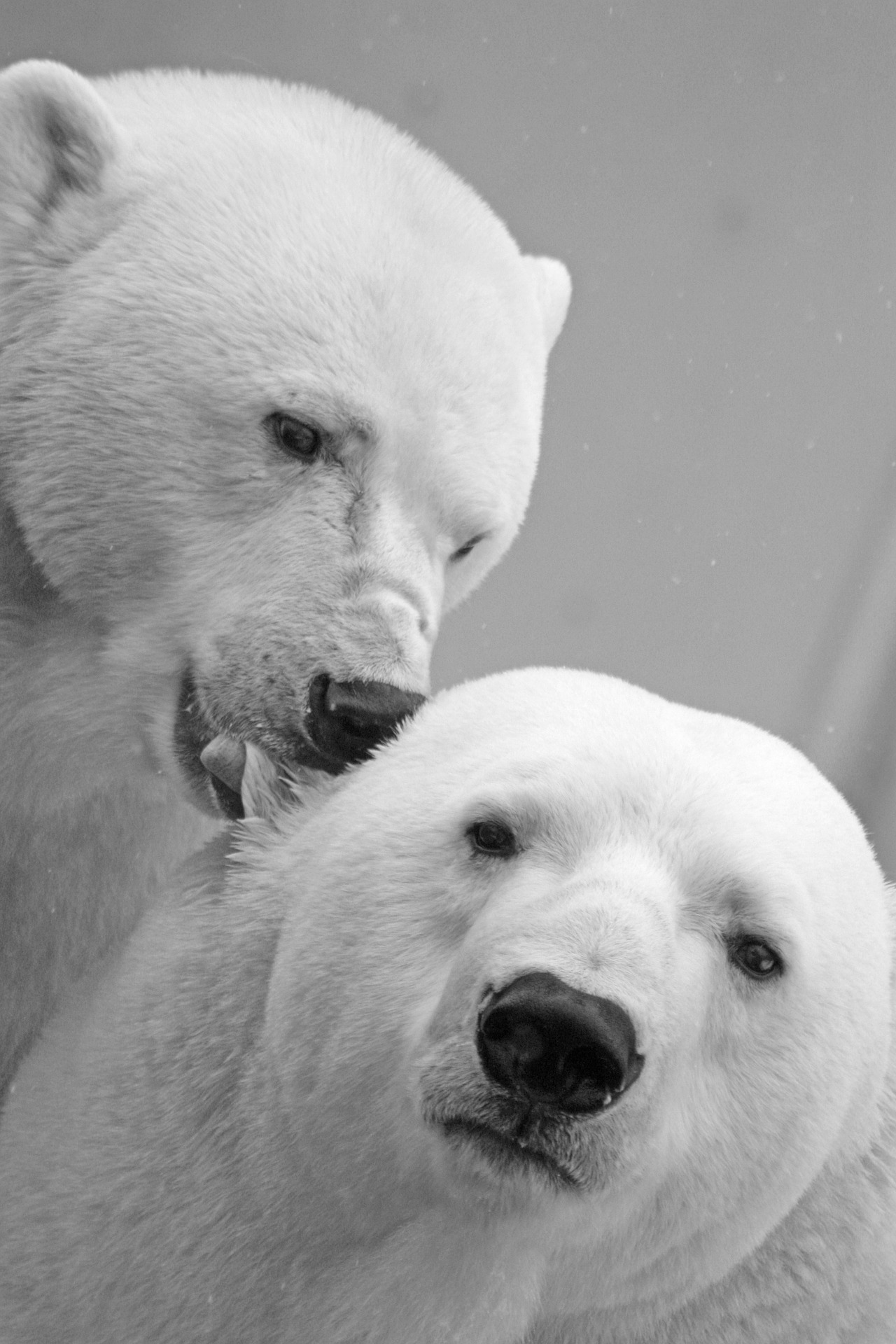 Miksi?
16.4.2018
10
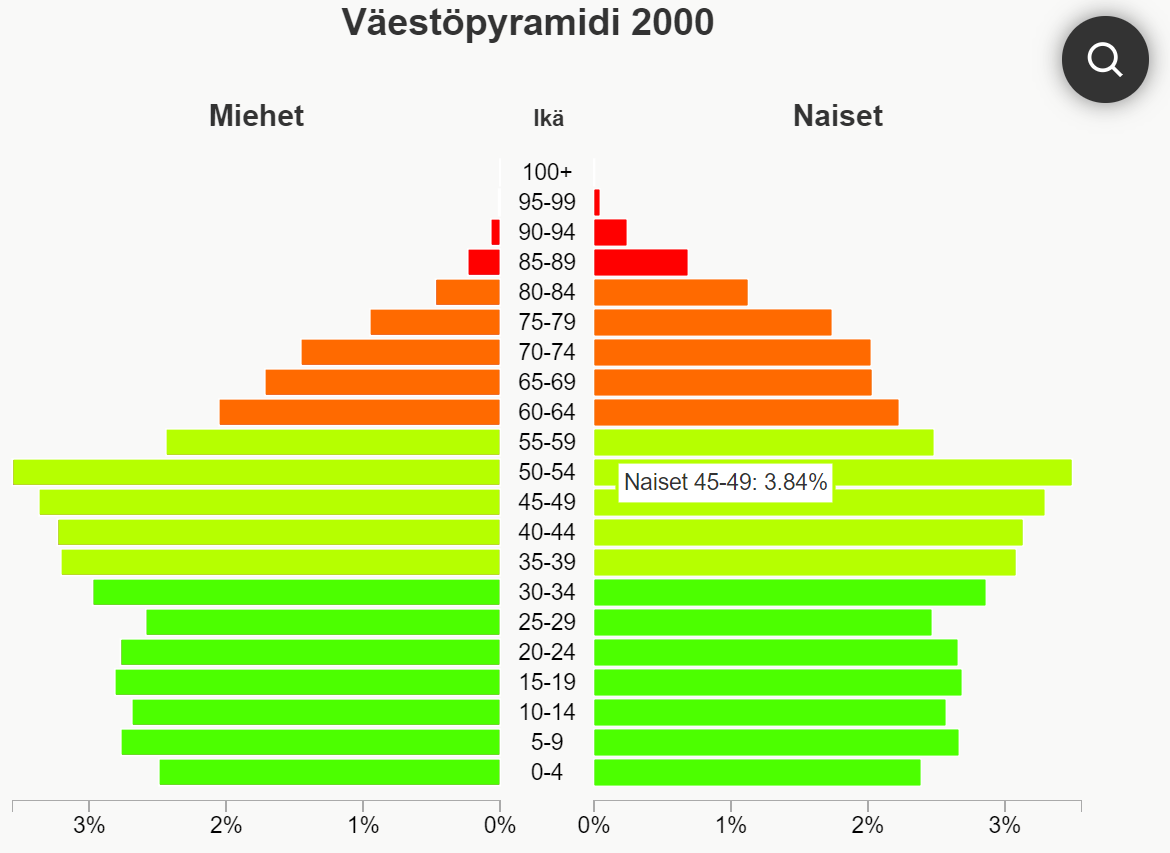 Terveydenhuolto-menot n. 14 mrd.
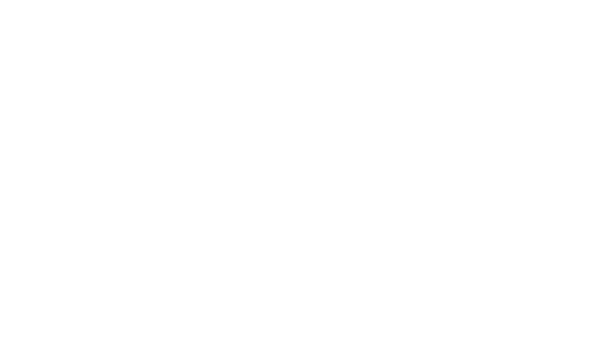 DEMO
Liian vähäisen liikunnan kustannukset: 
3-7,5 mrd.
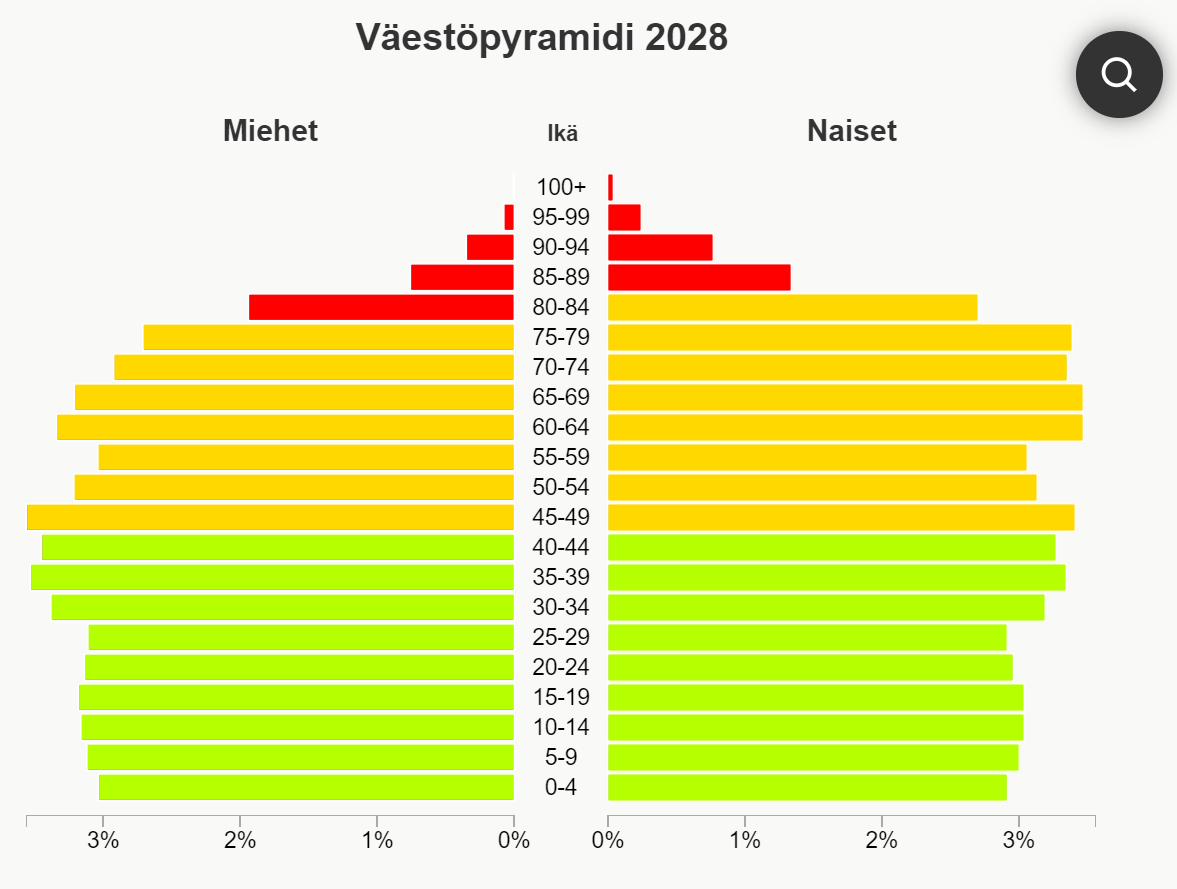 Terveydenhuolto-menot n. xx mrd.
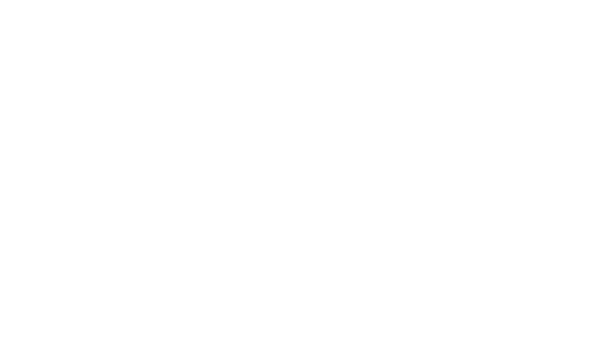 DEMO
Aikuisväestön työkyky xx
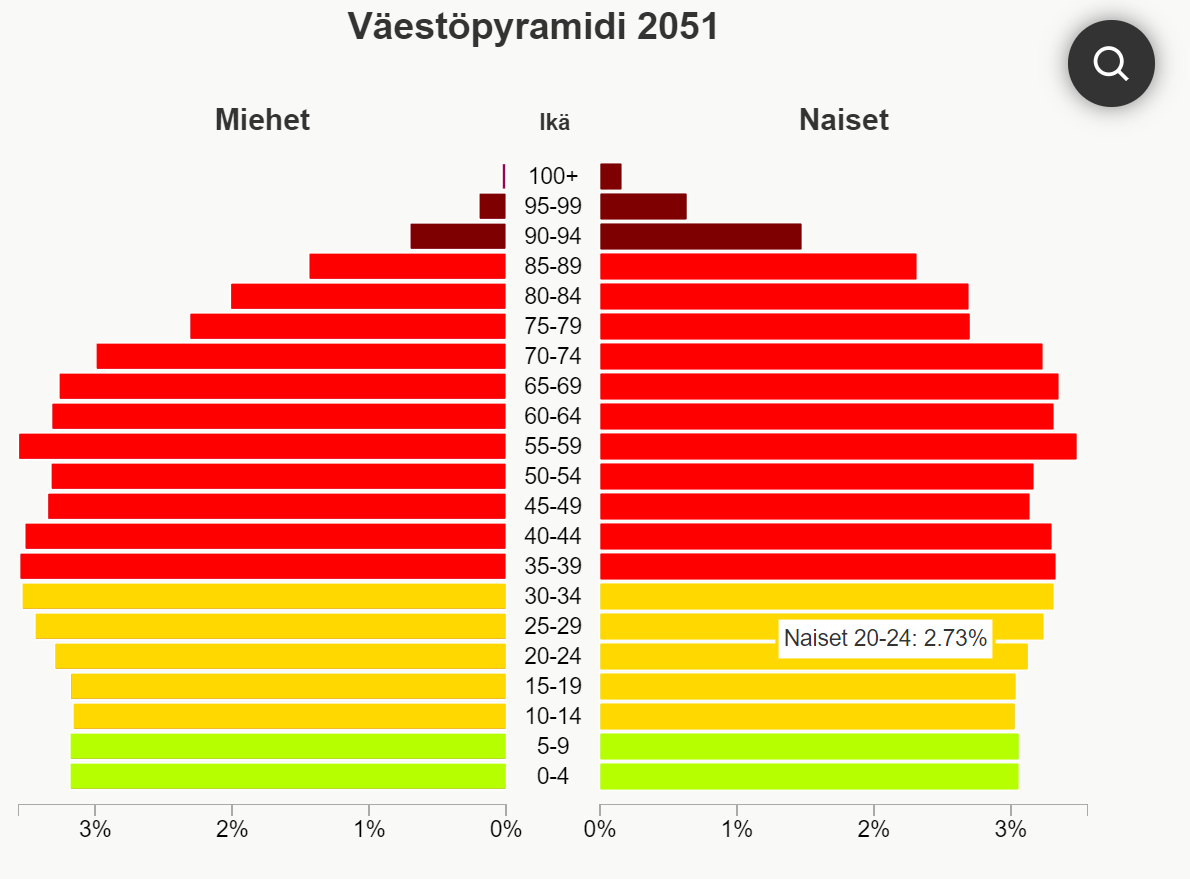 Terveydenhuolto-menot n. xx mrd.
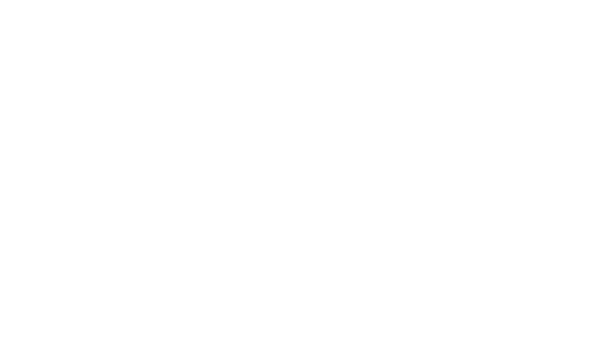 DEMO
Aikuisväestön työkyky xx
Tavoitteet
16.4.2018
14
Tavoitteet: eduskuntavaalit
Tehdään itse
Valtion tehtävä
Tehdään yhdessä
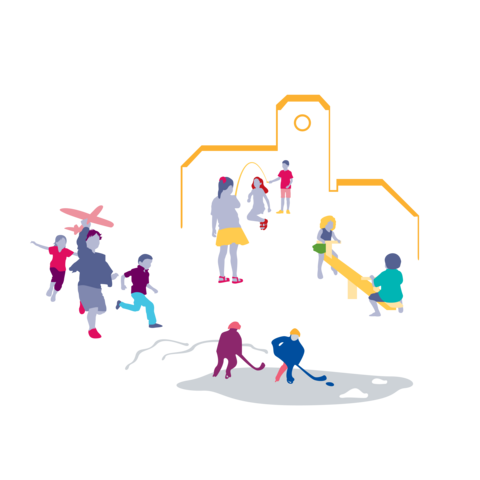 Lasten liike – kaikki tavoitteet
Lasten liikkeen tavoitteiden selityssivu >>
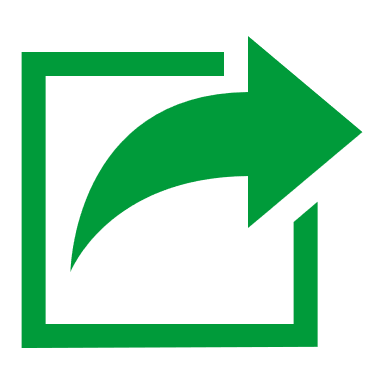 Lasten liikkeen tavoitteiden tietosivu >>
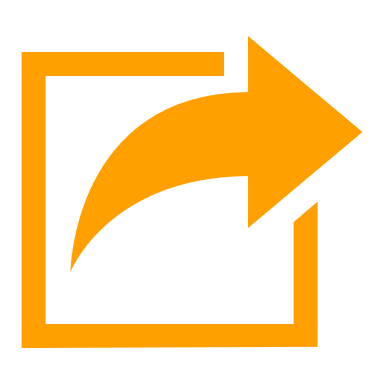 16.4.2018
16
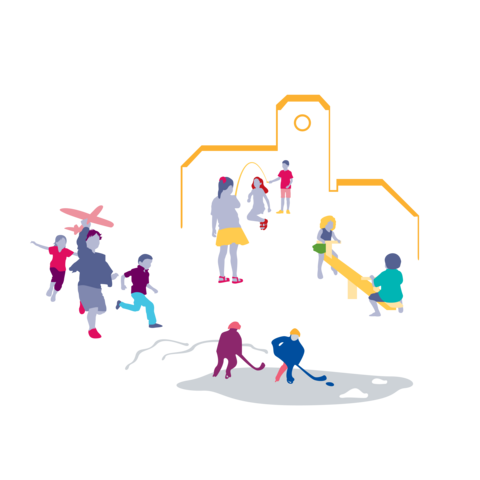 Yleiset
16.4.2018
17
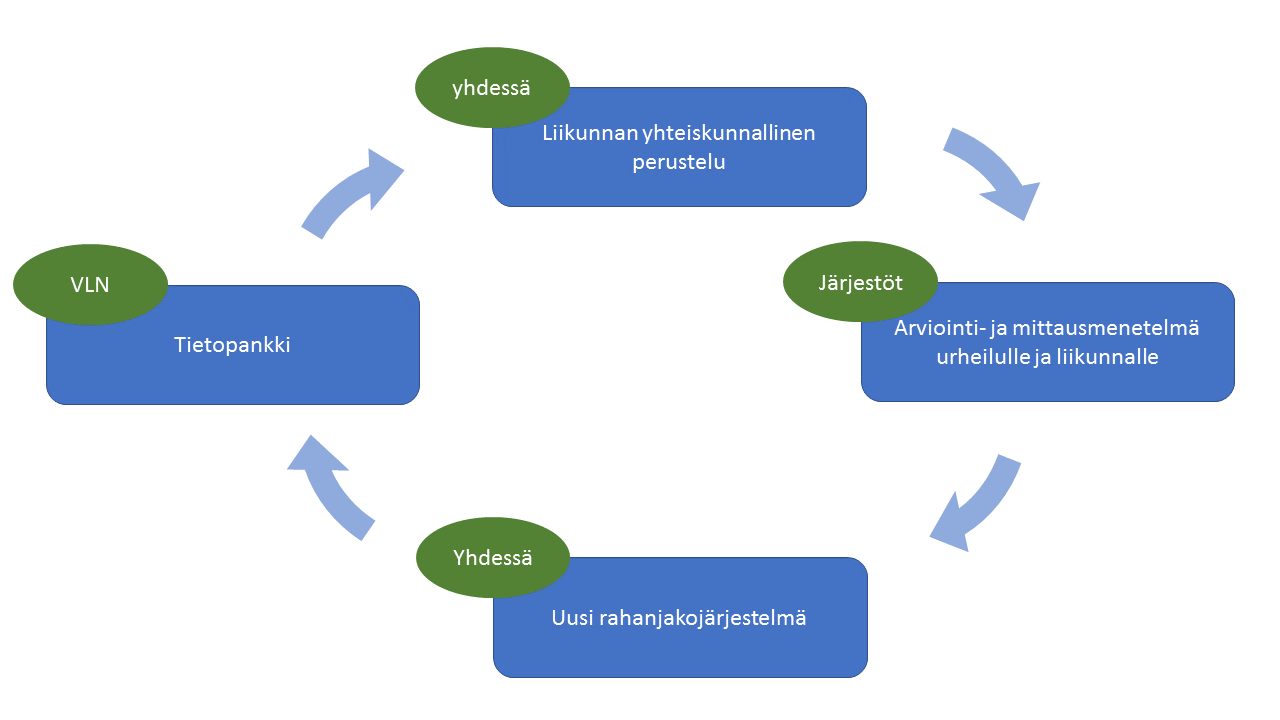 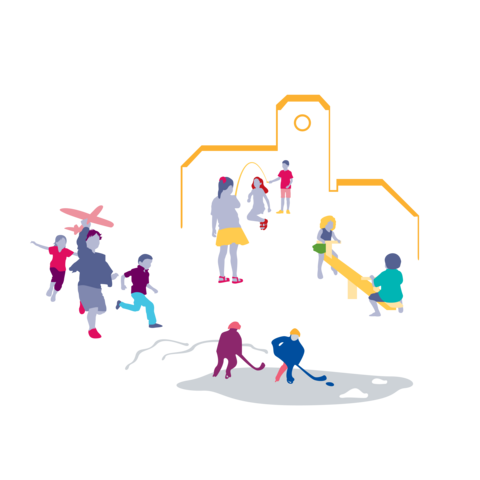 Lasten liike
16.4.2018
19
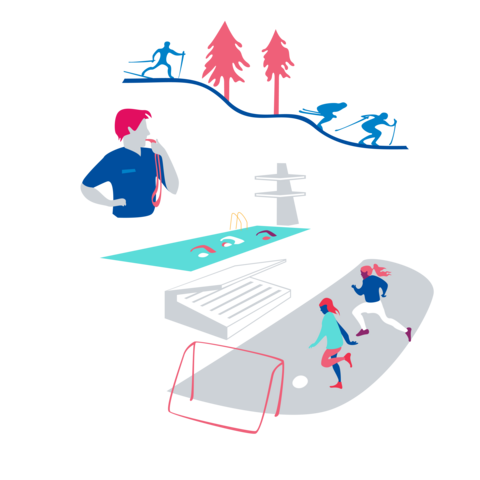 Elinvoimainen seuratoiminta
16.4.2018
20
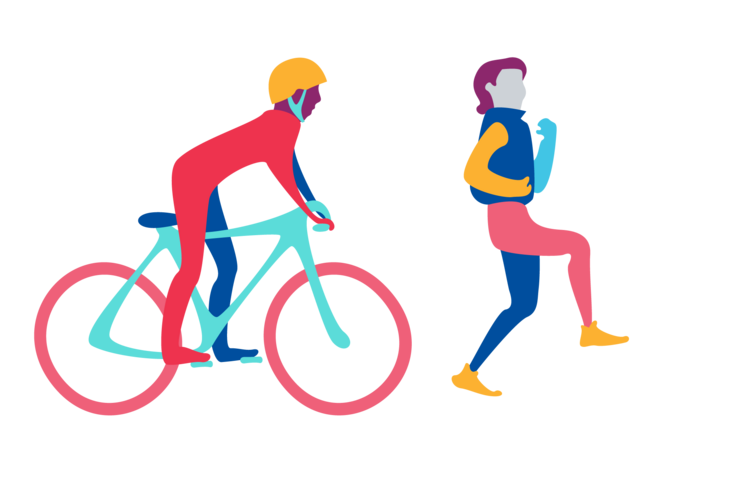 Aktiivinen arki
16.4.2018
21
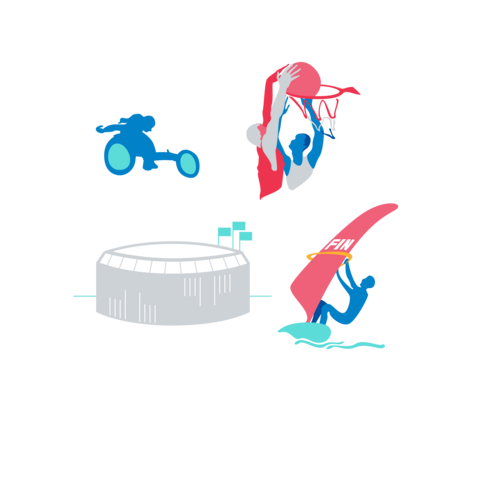 Huippu-urheilu
16.4.2018
22
Kiitos!
16.4.2018
23